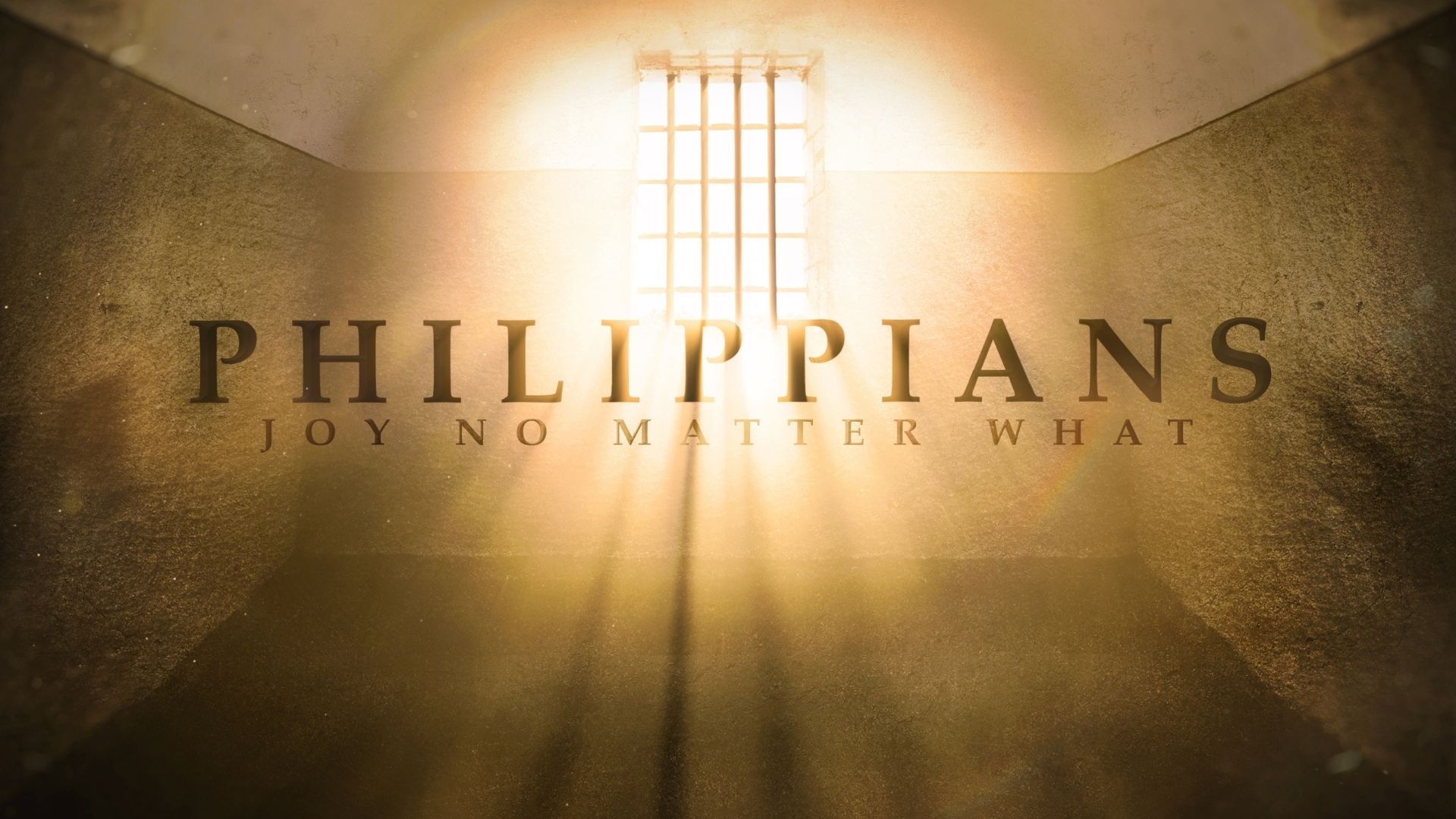 Part 3: Joys Focus
[Speaker Notes: Morning. Turn to Chapter 3 of the letter to the Philippians.

The letter to the Philippians is a wonderfully encouraging letter to a local Church that has been doing well. The church there was Paul’s first plant in Europe. Paul sees how God is at work in them and is confident that He will finish what he started in them when Jesus returns. It’s a letter of great affection.]
JOY’s FOCUS

1 ”Finally, my brothers and sisters, rejoice in the Lord. To write the same things to you is no trouble to me and is safe for you”. 
Philippians 3:1 ESV

4 “Rejoice in the Lord always. I will say it again: Rejoice!”. Philippians 4:4 CSB
[Speaker Notes: Let’s read from verse 1 of chapter 3.
“Finally, my brothers and sisters, rejoice in the Lord. To write the same things to you is no trouble to me and is safe for you”.

So, things are going well in Philippi. But, in chapter 3 Paul encourages the Church, not to rest on their laurels, but to press on in the faith, live lives of love and service to God and one another until Jesus returns.. And key to their success is to rejoice in the Lord. Paul’s aim is to safeguard their faith, by reminding them to “rejoice in the Lord” Again in chapter 4:4, he exhorts them “rejoice in the Lord, always”. And just in case we haven’t got the message, “I will say it again, Rejoice”. He’s returning it to their minds repeatedly- “find Joy in God”- “because it’s good for you,  “rejoicing in God is safe foy you, it protects your faith”. 
The Joy of the Lord really is our strength as we’ve been singing this morning. It is the power to overcome, come what may.
When I was a new Christian, a good friend of mine whom I worked with, Oli, if he heard me moaning about stuff, he’d say, “you gotta feel the joy, Tom”. Again and again he’d remind me, “you gotta feel the joy” whenever he heard me complaining or grumbling about something. It was no trouble to my friend Oli, to remind me again and again. 
If you’re a Christian, rejoicing in the Lord is part of who we are. Joy is a gift. The source of joy is Christ. Joy is a choice. If we have Christ, Joy in him is a choice we can make.  Its not dependent on circumstances, because the focus of our Joy-Jesus-is unchanging. He’s the same yesterday, today and forever.]
BATTLE FOR YOUR MIND: RECALLING THE GOSPEL

…”not having a righteousness of my own that comes from the law, but that which comes through faith in Christ, the righteousness from God that depends on faith-”
Philippians 3:9

“For by grace you have been saved through faith. And this is not your own doing; it is the gift of God”
Ephesians 2:8
[Speaker Notes: Joy is a choice, an activity that involves our mind. The simplicity of returning to our minds the gospel of Jesus, helps Joy flourish. Paul does this here in these verses- “not having a righteousness of my own that comes from the law, but that which comes through faith in Christ, the righteousness from God that depends on faith”.
Its righteousness through Christ, depending on him, trusting in his finished work on the cross. 
In Ephesians, Paul states its by grace through faith that we are made righteous before a Holy God. Justification is not of our “own doing”, but the gift of God. Recalling this to our minds will always stir Joy.
Remembering, bringing it to our minds, and declaring it with our lips, is powerful. Regularly and frequently remembering what God has done through Jesus Christ is vital.]
JOY KILLERS

18 For many, of who I have often told you and now tell you even with tears, walk as enemies of the cross of Christ. 19 Their end is destruction, their god is their belly, and they glory in their shame, with minds set on earthly things. 

Unaware of the benefits of the cross
[Speaker Notes: Things that rob Joy.  
Paul writes, “For many, of who I have often told you and now tell you even with tears, walk as enemies of the cross of Christ. Their end is destruction, their god is their belly, and they glory in their shame, with minds set on earthly things.”

Having minds set on earthly things. Being consumed by earthly things. Kills joy. I recall the first time I heard a term that’s now commonly used to describe people in a capitalistic economy- “consumer”. It describes people, identifies people as beings who are about getting things, using things, consuming things. In these verses, Paul is writing about people who are consumed with earthly things. When your mind is on earthly things you essentially worship yourself, pursuing all the things you think will make you happy, “their god is their belly”. Even horrid things that shouldn't even be spoken of. They are unaware of the power of his cross. The Joy that is to be found in him alone. Joy that is inexpressible, greater than any, and never ending.]
“Bless the Lord oh my soul, and forget not all his benefits, who forgives all your iniquity, who heals all your diseases, who redeems your life from the pit, who crowns you with steadfast love and mercy, who satisfies you with good so that you youth is renewed like the eagle’s.”

Psalm 103: 2-5
[Speaker Notes: If we follow Christ, we should remind our selves of the benefits of the cross frequently.
The psalmist exhorts himself to bless God, as he recalls all God’s benefits. Its there again, Bless the Lord oh my soul- rejoice in the Lord, don’t forget, remind yourself of His Gospel.
(Welcome and Invitation to non-believers visiting).]
JOY KILLERS

Addicted to pleasure?

“The New Testament has lots to say about self denial, but not about self denial as an end in itself. We are told to deny ourselves and to take up our crosses in order that we may follow Christ; and nearly every description of what we shall ultimately find if we do so contains an appeal to desire.
If there lurks in most modern minds the notion that to desire our own good and earnestly to hope for the enjoyment of it as a bad thing, I submit that this notion has crept in from Kant and the Stoics and is no part of the Christian faith. In deed, if we consider the unblushing promises of reward and the staggering nature of the rewards promised in the Gospels, it would seem that Our Lord finds our desires not too strong, but too weak. We are half hearted creatures, fooling about with drink and sex and ambition when infinite joy is offered us, like an ignorant child who wants to go on making mud pies in a slum because he cannot imagine what is meant by the offer of a holiday at the sea. We are far too easily pleased.”
C S Lewis
[Speaker Notes: A Joy killer is being addicted to pleasure. I’ve put a question mark there because, its who or what we’re “addicted” too. 

Without Jesus, “your god is your belly”. The kind of mindset that says, “If it feels good, it must be good”. 

Here’s the thing; God has made us Joy seekers. We’re wired this way, to desire and pursue Joy. We’re talking about true, abiding and robust joy. He’s made us to be motivated by desire. In Psalm 37:4 he promises that if we, “delight yourself in the Lord, and (then) he will give you the desires of your heart”. God has made us to ultimately desire Him! And he promises that if we desire Him, we get him. 

It glorifies God when we delight ourselves in Him. Enjoyment of God, is consummated in Joy being expressed, not repressed.  Have a read of Song of Songs, and you’ll see how unblushing God is about his Church desiring Him and He his bride.  

Jesus wants a really, really, enthusiastic bride! Rejoicing in him, and him alone. Like a husband or wife wants the adoration of their spouse to be exclusively for them. 
Sometimes the church has missed this when seeking to serve God and give him glory. As if glorifying God cannot include the experience of Joy.

C S Lewis quote:
“The New Testament has lots to say about self denial, but not about self denial as an end in itself. We are told to deny ourselves and to take up our crosses in order that we may follow Christ; and nearly every description of what we shall ultimately find if we do so contains an appeal to desire.
If there lurks in most modern minds the notion that to desire our own good and earnestly to hope for the enjoyment of it as a bad thing, I submit that this notion has crept in from Kant and the Stoics and is no part of the Christian faith. In deed, if we consider the unblushing promises of reward and the staggering nature of the rewards promised in the Gospels, it would seem that Our Lord finds our desires not too strong, but too weak. We are half hearted creatures, fooling about with drink and sex and ambition when infinite joy is offered us, like an ignorant child who wants to go on making mud pies in a slum because he cannot imagine what is meant by the offer of a holiday at the sea. We are far too easily pleased.”

If you’re living life in the slum, making “mud pies”, Jesus offers us much, much, more. “Infinite Joy”.]
JOY KILLERS

Worldly/ Earthly minded

“there must be more than this?”

“Do not be conformed to this world, but be transformed by the renewal of your mind, that by testing you may discern what is the will of God, what is good and acceptable and perfect”
Romans 12: 2
[Speaker Notes: We can be earthly minded just be so caught up in the mundane of daily life, focusing only on what’s right here in front of us. You know that feeling when you feel a bit underwhelmed, on the treadmill of life, “eat, sleep, work, repeat” (whatever that looks like for you). Do you ever feel, “There must be more than this!”
God is the God of infinite Joy. 
In chapter 3 Paul is saying to the Church at Philippi, I want you to know, to experience Joy in the Lord, Joy no matter what (come what may), joy beyond yourself, joy that has its focus and fulfilment in God. To know this Joy, your mind must be set on Jesus and his eternal kingdom. 

As it says in Romans 12:2 “Do not be conformed to the is world, but be transformed by the renewal of your mind”.]
Be Eternally Minded

20 But our citizenship is in heaven, and from it we await a Saviour, the Lord Jesus Christ, 21 who will transform our lowly body to be like his glorious body, by the power that enables him even to subject all things to him self.
Philippians 3:20-21 ESV
[Speaker Notes: So our calling is not to have minds set on earthly things. But to have minds set on eternity.
Paul doesn’t want the Philippians to get caught up in the things of this world. 
From v 20… he reminds them, “Our citizenship is in heaven, and from it we await a saviour, the Lord Jesus Christ, who will transform our lowly body to be like his glorious body, by the power that enables him even to subject all things to himself”.

Paul reminds us, this is not our home, “our citizenship is in heaven”. Philippi was a colony of Rome, in modern day Turkey. Probably a wealthy agricultural city with good trade links to Rome, and many of the Church members would have been Roman citizens-with many privileges.
Paul reminds them, your true citizenship is not in Rome, its not in your sports club, your career, your position in life, your family, or anywhere or anything else on earth, if you’re a follower of Jesus you citizenship is in Heaven. For the Philippians Cesar was not their Lord. For us, the PM, or any other worldly authority, is not Lord;  Jesus Christ is Lord. Hallelujah!!]
God’s redemption for my Yesterday

 7”But whatever gain I had, I counted as loss for the sake of Christ. 8 Indeed, I count everything as loss because of the surpassing worth of knowing Christ Jesus my Lord. For his sake I have suffered the loss of all things and count them as rubbish, in order that I may gain Christ 9 and be found in him, not having a righteousness of my own that comes from the law, but that which comes through faith in Christ, the righteousness from God that depends on faith- 10 that  I may know him and the power of his resurrection, and may share his sufferings, becoming like him in his death, 11 that by any means possible I may attain the resurrection from the dead.”
Philippians 3:7-11 ESV
[Speaker Notes: Q. How can we have a mind set on eternity, and not on earthly things?

Paul had a past. You and I have a past.
Maybe, like Paul, in human terms your past looks pretty good (verses 5-6). Paul says, all that looked like gain, being circumcised on the eighth day, of the People of Israel, the top tribe in that people, a strict upholder of God’s law;  once he encountered God in Jesus, he counted it all as loss! 
“But whatever gain I had, I counted as loss for the sake of Christ. Indeed, I count everything as loss because of the surpassing worth of knowing Christ Jesus my Lord. For his sake I have suffered the loss of all things and count them as rubbish, in order that I gain Christ and be found in him…”

Earlier in the chapter, he’s instructed the believers in Philippi to “put no confidence in the flesh”- no confidence in who we are in this world, our status, or title, or what we have done-even if it appears impressive compared to others! When we meet Jesus, its all rubbish. The good and the bad. Seeing Jesus, we get to see just how sinfully self righteous our heart is. Paul described himself as “the worst of all sinners”. 

Maybe there’s some baggage in your life. 

I don’t know all your sin. I don’t know all your past. But, God does. And if he will forgive Paul, for overseeing the murder of God’s people, he can forgive you too. Paul’s putting his past behind him-its all rubbish! He see’s God’s redemption for his yesterday!

Q. Are you living in the past? Are the sins of your past determining how you’re living out your life today?- Maybe stuff you did last night or even this morning.]
God’s redemption for my Yesterday

 “In this world you will have trouble. But take heart! I have overcome the world.”
John 16:33 NIV

28 ”And we know that for those who love God all things work together for good, for those who are called according to His purpose.”
Romans 8v28 ESV
[Speaker Notes: God offers us redemption for our yesterday. 

Rejoicing in Jesus is a weapon! A weapon against crippling discouragement from troubles in this life. 

If you follow Christ, we will have trouble in this life. But Jesus also said for us to “take heart! He’s overcome the world!”
When we rejoice in the Lord, we overcome!

We have confidence come what may, Romans 8v28 says, “we know that for those who love God all things work together for good, for those who are called according to his purposes”. All things! That’s a bold statement. Many of you have been and are going through some terribly painful things. Many of us will do in the future. But until we see God’s purpose in the pain we will keep asking “why”, rather than “what”. What’s God doing in this, as Hugh unpacked in part one. 
God can redeem your past- all things- the “good” and the “bad”. The joy and the pain. What the enemy might have intended for harm, God will work for good.(Gen 50:20) Whether that’s your own sin, or the sin of others done too you, or because we live in a broken world. Jesus is the great redeemer, and will work all things for our good.]
God’s Purpose for my Today

12”Not that I have already obtained this or am already perfect, but I press on to make it my own, because Christ Jesus has made me his own. 13 Brothers, I do not consider that I have made it my own. But one thing I do: forgetting what lies behind and straining forward to what lies ahead, 14I press on toward the goal for the prize of the upward call of God in Christ Jesus. 15Let those who are mature think this way, and if in anything you think otherwise, God will reveal that also to you. 16 Only let us hold true to what we have attained.
Philippians 3:12-16 ESV
[Speaker Notes: I like to run-long distances. I like the simplicity of it. I know for many it’s the monotony that they can’t stand. But when you run 10, 15, 26 miles, one step at a time, you have to keep mental focus. You have to be single minded, and as the race goes on you will feel the strain more and more. You can’t think about what you’ve done the previous miles, you have to dig deep, maintain the pace, even up it in the second half of the race (if you’re a pro). Its this kind of single mindedness necessary as we follow Jesus, day by day, step by step, until the race is over. That’s how you will see God’s purpose for your today. 

From v 12, “Not that I have already obtained this or am already perfect, but I press on to make it my own, because Christ Jesus has made me his own. Brothers, I do not consider that I have made it my own. But one thing I do: forgetting what lies behind and straining forward to what lies ahead, I press on toward the goal for the prize of the upward call of God in Christ Jesus. Let those who are mature think this way, and if in anything you think otherwise, God will reveal that also to you. Only let us hold true to what we have attained”. 

Life is short. Until I was saved, I lived with a moto that “as long as I have money, I know I’ll be alright”. I had no strong sense of identity, or plan for life. I tended to just find myself somewhere or another. 
But God calls each of his children into His purposes. As it says in Ephesians 2:10,  “For we are God’s workmanship, created in Christ Jesus for good works, which God prepared beforehand, that we should walk in them”. Our Father in heaven has a purpose for you in Christ.

Whilst studying to become a physiotherapist, I was visiting St Ebbe’s in Oxford, a young man encouraged us to ask God, “whatever you want me to do, show me and I’ll do it”. I wasn’t even following Jesus at the time. For me it was more like, “I think you’re real Jesus;  show me what you want me to do, and I’ll do it”. My faith was tiny, like a really small mustard seed. But enough to ask Him to show me.
And he did.


Here’s the point. A journey starts with a step. Make a start!. Forget what lies behind. Look at and learn from those who are a good example of suffering loss for the sake of Christ. Ask God what he wants you to do, and then do it. Today could be the first time. Take that step.]
God’s Plan for my Tomorrow

20 But our citizenship is in heaven, and from it we await a Saviour, the Lord Jesus Christ, 21 who will transform our lowly body to be like his glorious body, by the power that enables him even to subject all things to him self.
Philippians 3:20-21 ESV
[Speaker Notes: Finally, if you follow Christ, you can have an mind set on eternity by seeing God’s plan for your tomorrow. 

We are citizens of heaven. Our destiny ultimately is to be untied with Christ in perfect eternal union. That’s God’s plan for our tomorrow. We’re called to endure he calls us home, or he returns. 
We live this day in the light of that day, when in the twinkling of an eye, we will be transformed, our bodies made like his resurrected, glorified body, free from pain, sin and death forever.]
“For whoever would save his life will lose it, but whoever loses his life for my sake will find it”
Matthew 16: 25 ESV

“looking to Jesus, the founder and perfecter of our faith, who for the joy that was set before him endured the cross,”
Hebrews 12:2
[Speaker Notes: Sum up and invitation:
Jesus made a promise that anyone who just lives for the hear and now, with a mind set on earthly things will end up “losing it”, but whoever “loses his life”, for Jesus sake, (suffering loss gladly for the sake of him), “will find it”. Jesus calls us to lay down our lives for him, to take up tou cross and follow him. But, we must never forget, that “Jesus, the founder and perfecter our faith, ..”for the joy that was set before him endured the cross”. He endured for Joy. We are called to endure with Joy. Rejoice in the Lord, always! I’ll say it again, Rejoice!

That’s the offer. To live life, past present and future with an eternal mindset. Jesus our Joy’s Focus. 


If you don’t know Jesus as your personal saviour, you can say yes to him today. 

Communion]